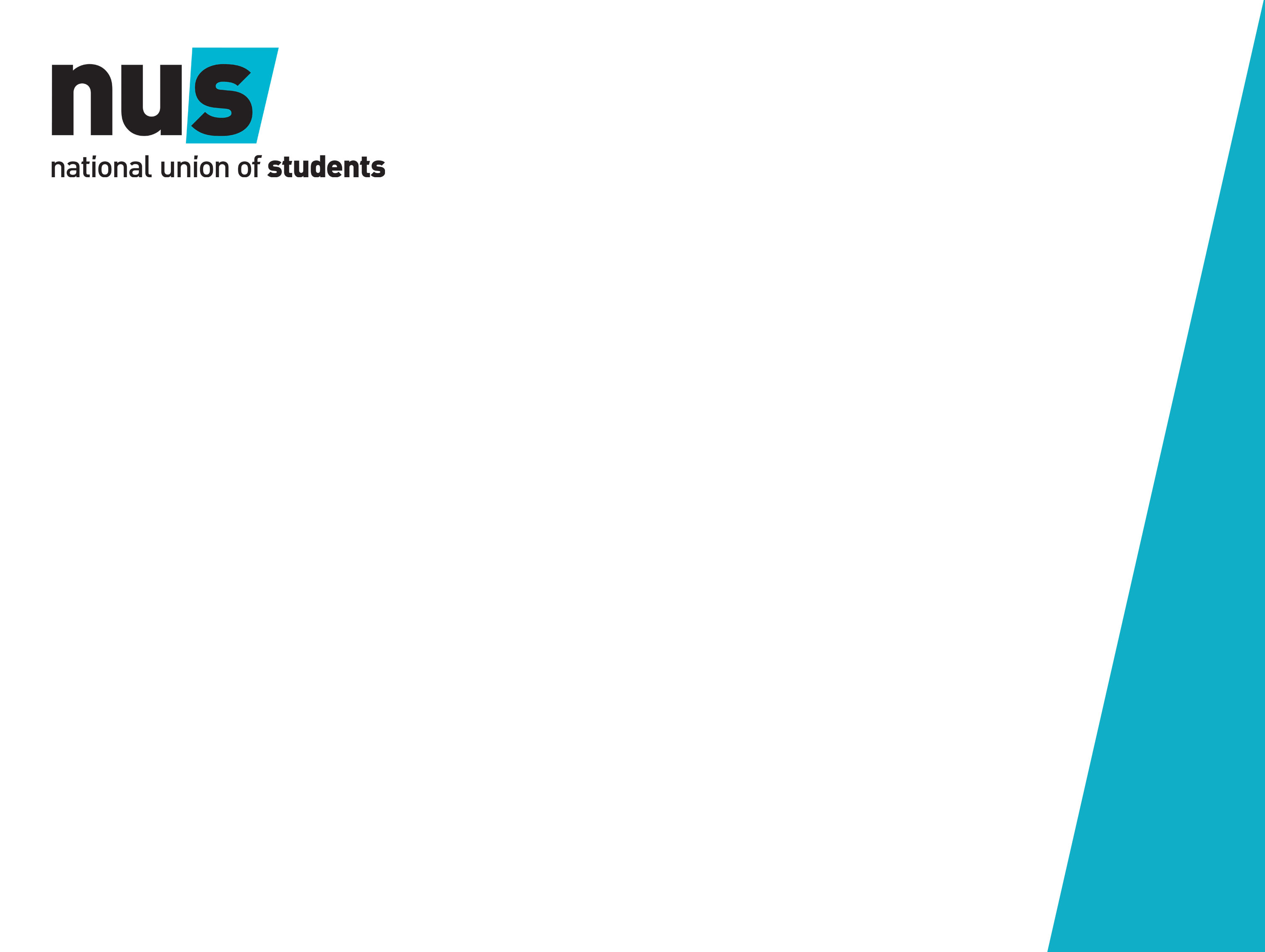 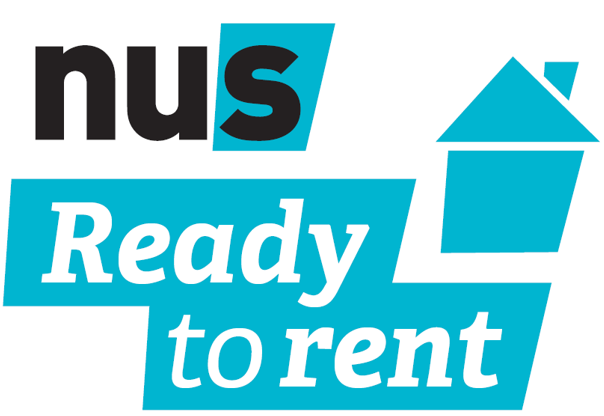 Barod i Rentu: Arwyddo Cytundebau
(Lloegr a Chymru)
Hyfforddiant ar gyfer myfyrwyr sy'n rhentu
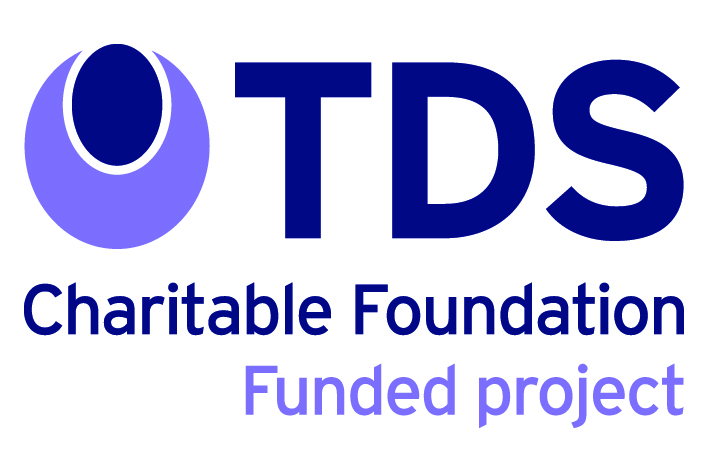 Sefyllfa rhentu myfyrwyr yn y DU
Canfu ymchwil gan UCM y canlynol:

Mae llai na hanner myfyrwyr yn teimlo eu bod yn gwybod beth yw eu hawliau
Mae dwy-ran-o-dair o fyfyrwyr yn teimlo nad ydynt yn cael digon o gymorth wrth fynd ati i rentu
Mae chwarter myfyrwyr yn teimlo'n "anfodlon" neu'n "anfodlon iawn" â'r modd y caiff eu cartrefi eu rheoli
Mae 76% o'r rheiny a gafodd arian wedi ei ddal yn ôl o'u blaendal yn meddwl fod hynny'n annheg; serch hynny dim ond 16% a lwyddodd i herio'r taliadau hyn

Adroddiad UCM: Cartrefi Addas ar gyfer Astudio (2014)
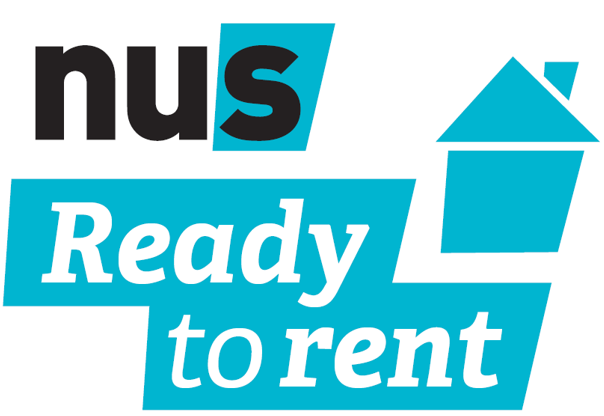 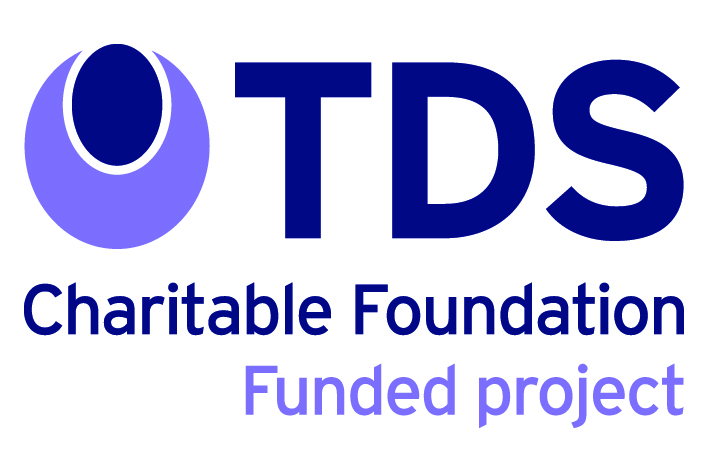 Nodau ac amcanion y gweithdy
Amcan: Eich darparu â'r sgiliau, yr wybodaeth a'r hyder sydd eu hangen arnoch i gael profiad da mewn tŷ ar rent

Bydd y gweithdy hwn yn canolbwyntio ar beth mae arwyddo cytundeb yn ei olygu, a sut i sicrhau ei fod yn cynnwys yr hyn y dylai.
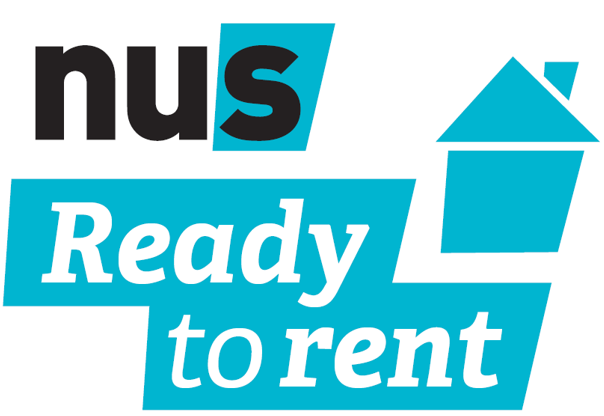 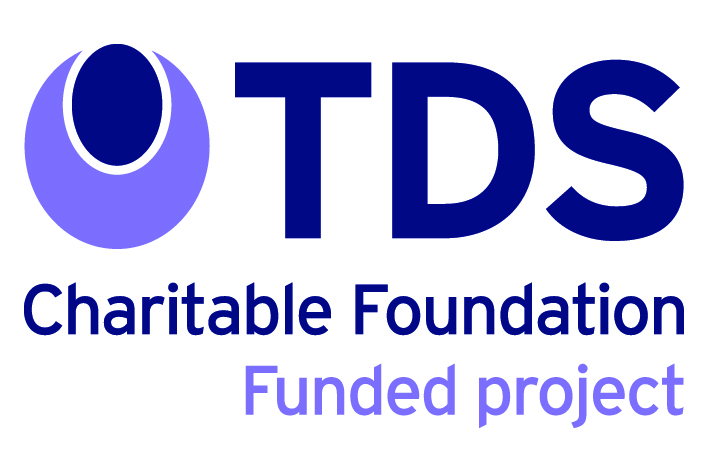 Canolbwynt y gweithdy
Mae'r hyfforddiant hwn yn rhoi sylw penodol i'ch hawliau dan Denantiaeth Fyrddaliol Sicr

Defnyddiwch Wirydd Tenantiaeth Shelter yn shelter.org.uk i weld beth sydd ar gael i chi
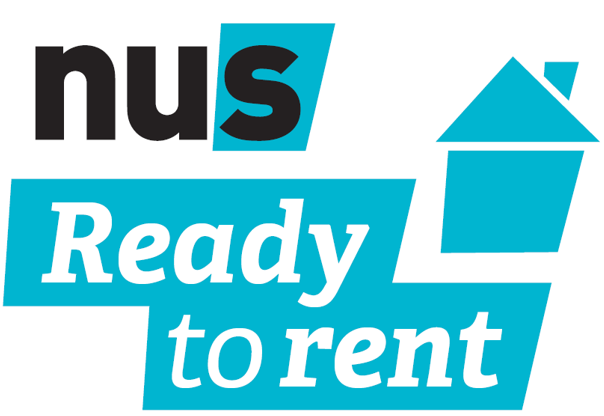 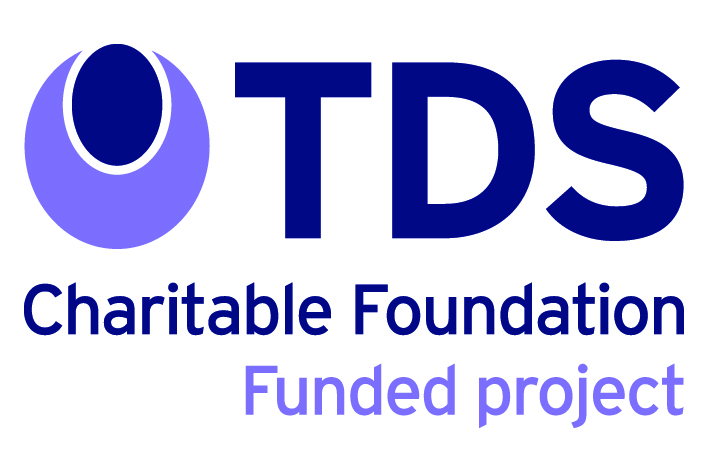 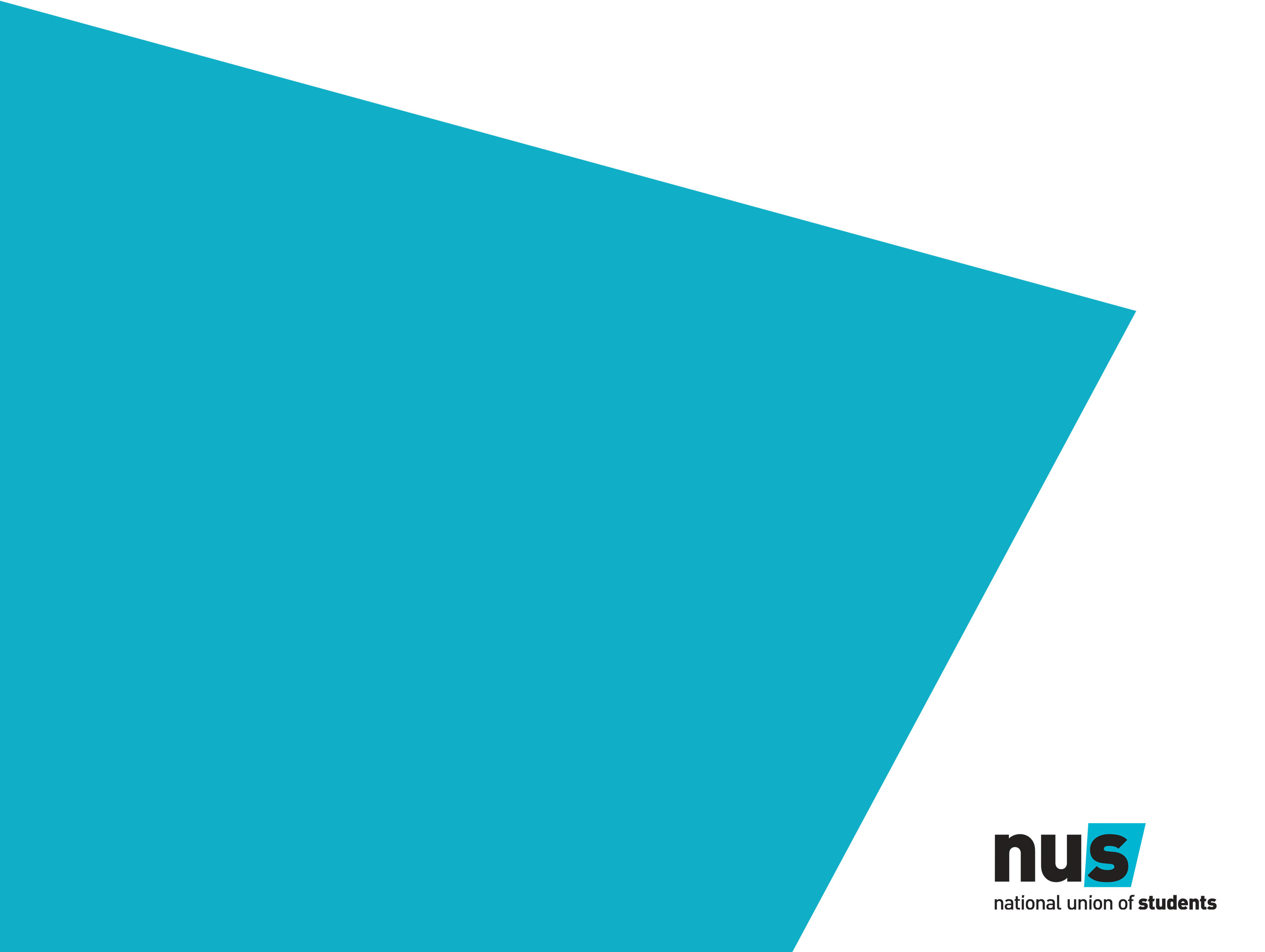 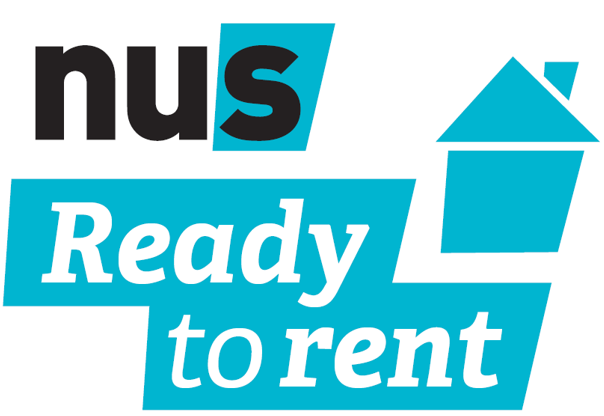 Arwyddo Cytundeb
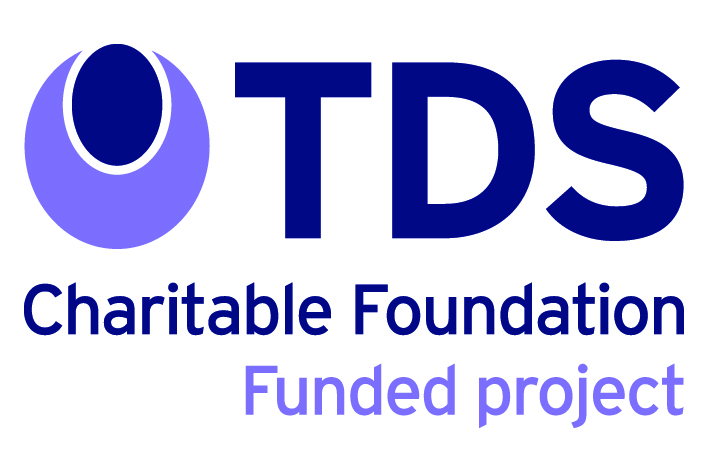 Beth mae arwyddo cytundeb yn ei olygu?
Tenantiaethau Byrddaliol Sicr yw'r cytundebau mwyaf cyffredin

Mae cytundebau tenantiaeth yn eich clymu'n gyfreithiol, sy'n golygu bod angen i chi gydymffurfio â'u cynnwys, hyd yn oed os nad ydych chi byth yn symud i mewn

Ar yr ochr bositif, mae hyn yn golygu na all eich landlord eich bwrw allan heb orchymyn llys
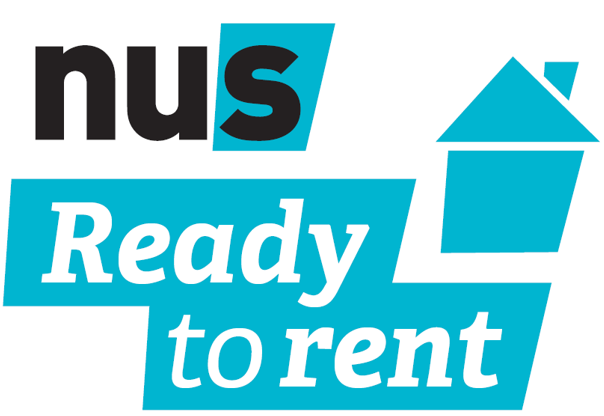 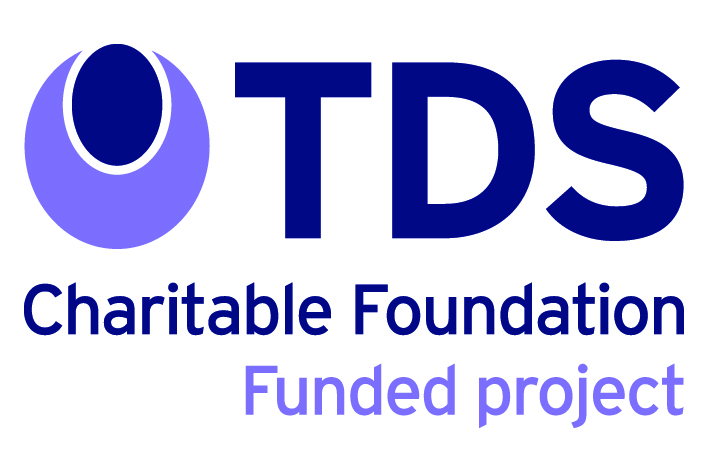 Cytundebau ar y cyd
Os ydych chi'n arwyddo cytundeb ar y cyd, rydych chi i gyd yn gyfrifol am dalu rhent a chostau eraill os oes rhywun yn gadael

Byddwch yn hyderus na fydd hyn yn peri problemau yn nes ymlaen

Os ydych yn bryderus, ceisiwch gyd-drafod i gael cytundebau unigol
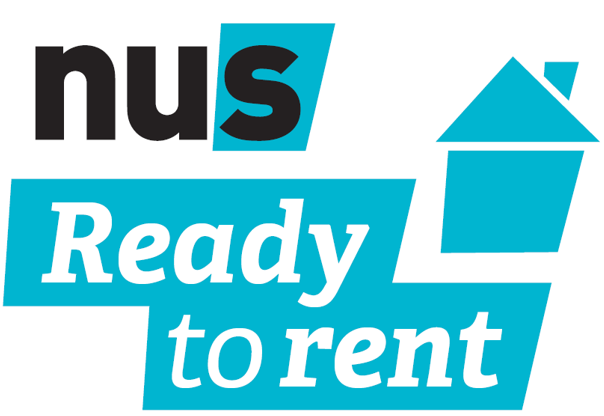 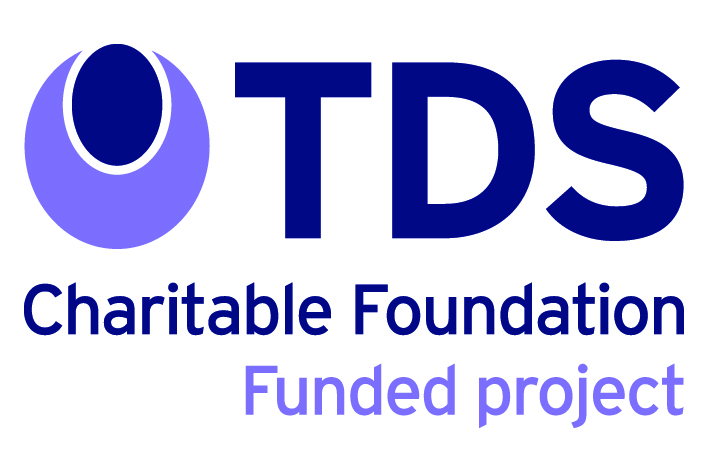 Cytundebau Ar y Cyd vs Unigol
Cytundeb Ar y Cyd  Cytundeb Unigol
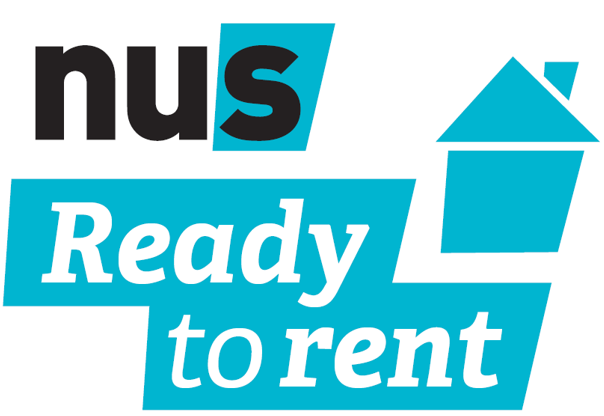 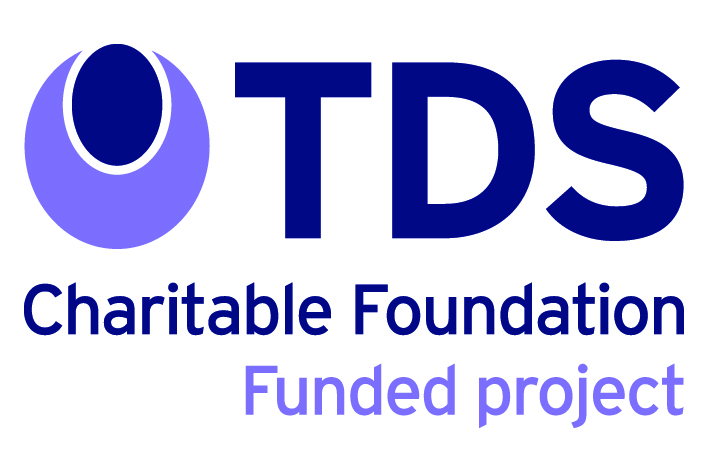 Arwyddo cytundeb: Gwarantwyr
Gwarantwr yw rhywun y gall eich landlord fynd ar ei ôl am rent a chostau eraill os nad ydych chi'n talu eich rhent
Os ydych chi'n arwyddo cytundeb ar y cyd, a'ch bod chi angen gwarantwr:
Peidiwch ag arwyddo cytundeb nes bod nhw wedi ei weld, ynghyd â'r ffurflen gwarantwr y bydd gofyn iddynt ei harwyddo
Gwnewch yn sicr bod y ffurflen yn cyfyngu ar eu cyfrifoldeb	
Gallwch fwrw golwg ar enghraifft o ffurflen gwarantwr ar Hyb Barod i Rentu
Os ydych chi angen gwarantwr a does gennych chi ddim un, ceisiwch gyd-drafod â'ch landlord 
    neu siaradwch â'ch UM
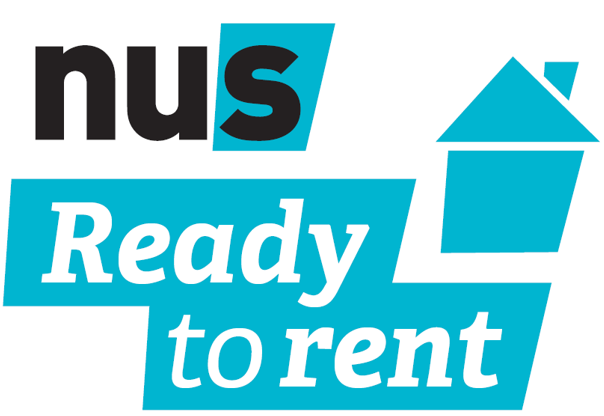 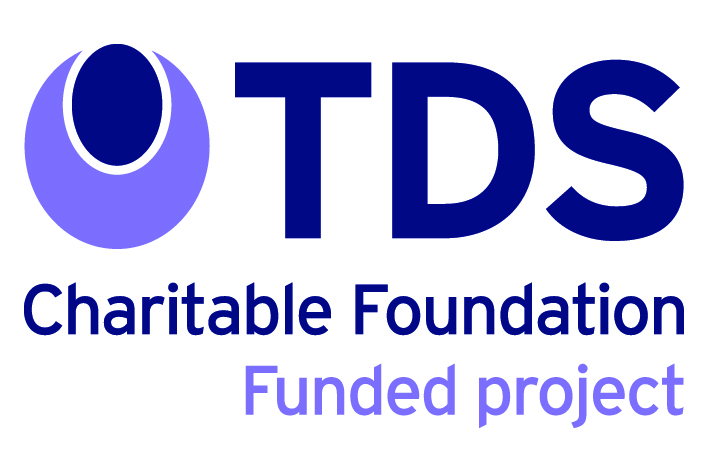 Arwyddo cytundeb
Fideo Arwyddo Cytundeb

Lawrlwythwch o:
http://beta.nusconnect.org.uk/resources/ready-to-rent-singing-a-contract-video

Gwyliwch ar-lein yn: 
https://www.youtube.com/watch?v=zqBJEQ0k4hE&feature=youtu.be
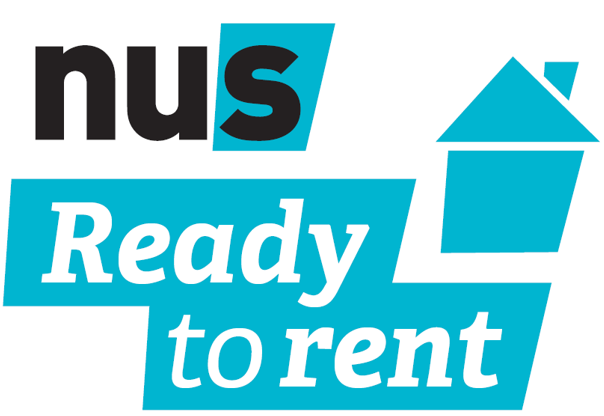 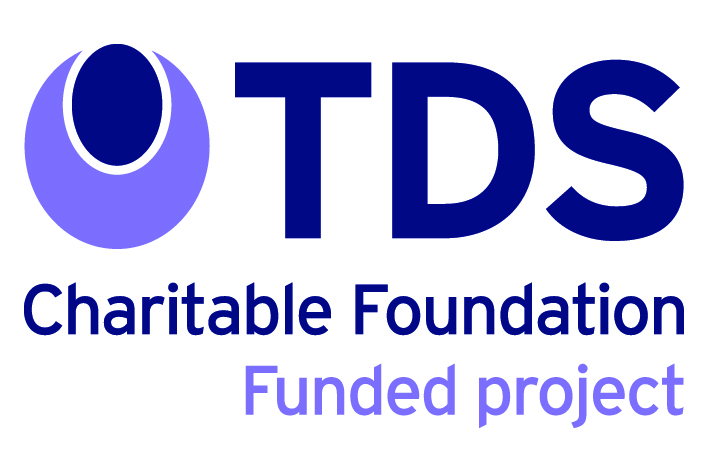 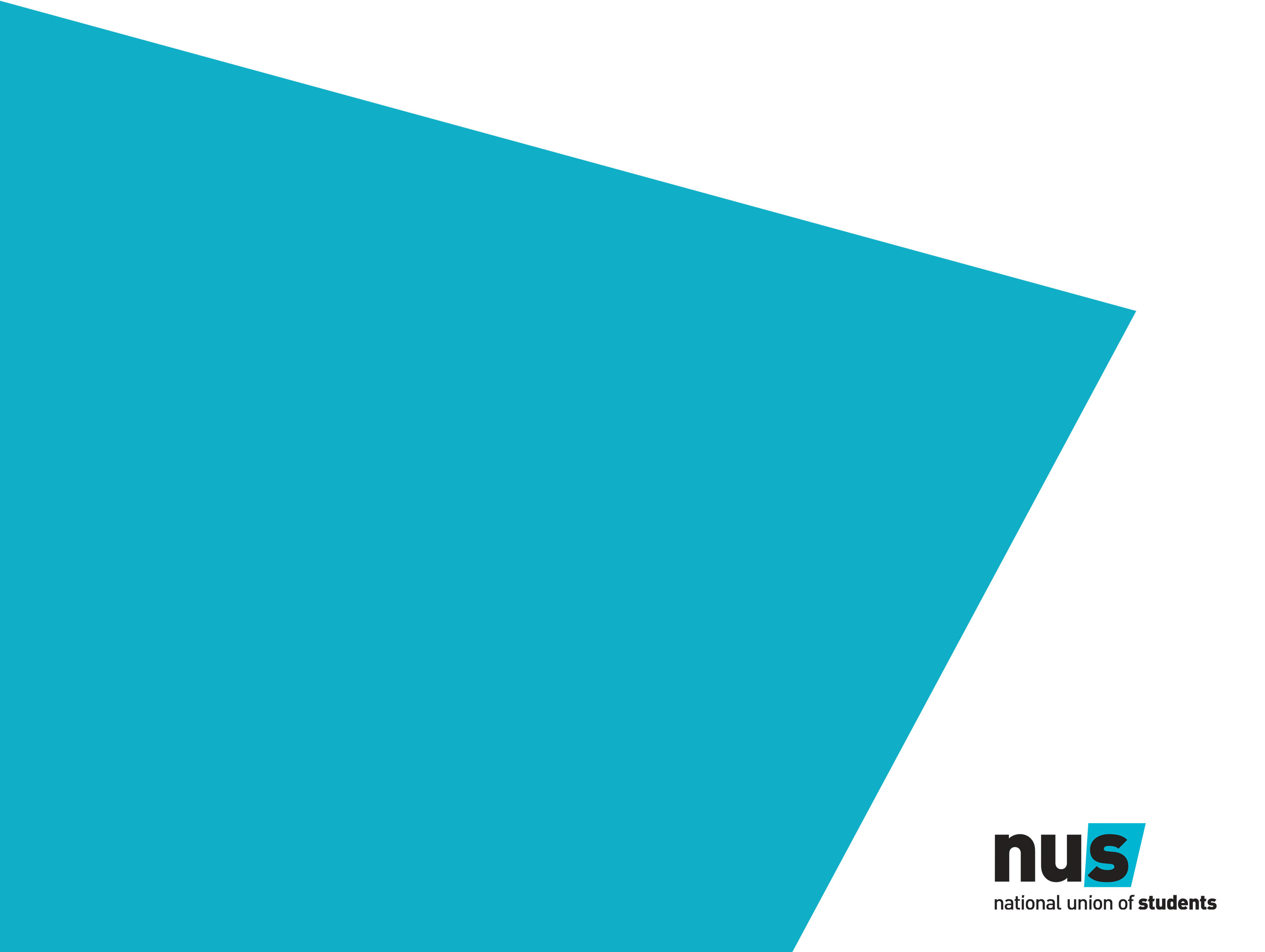 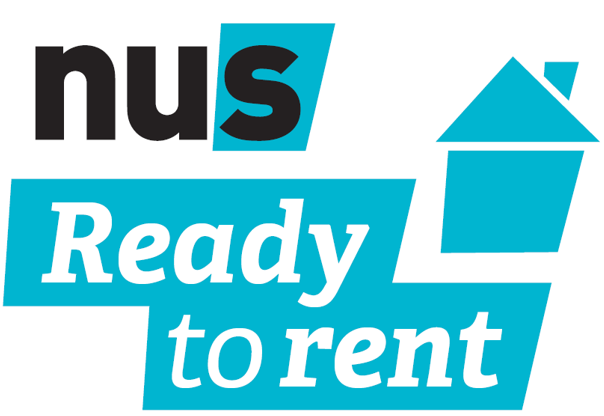 Eu cyfrifoldeb nhw
neu fi?
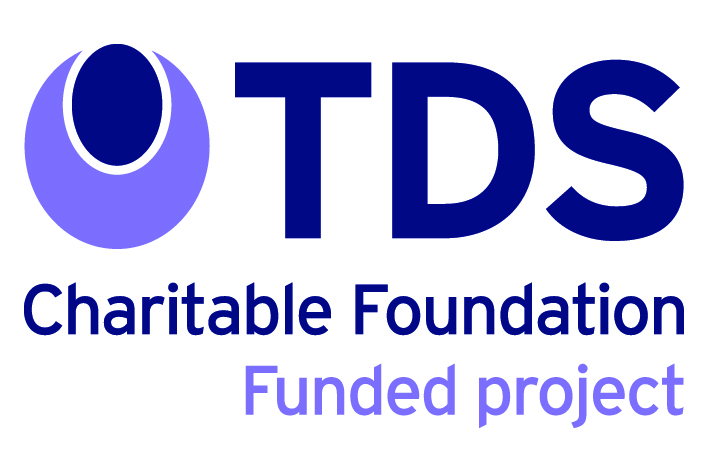 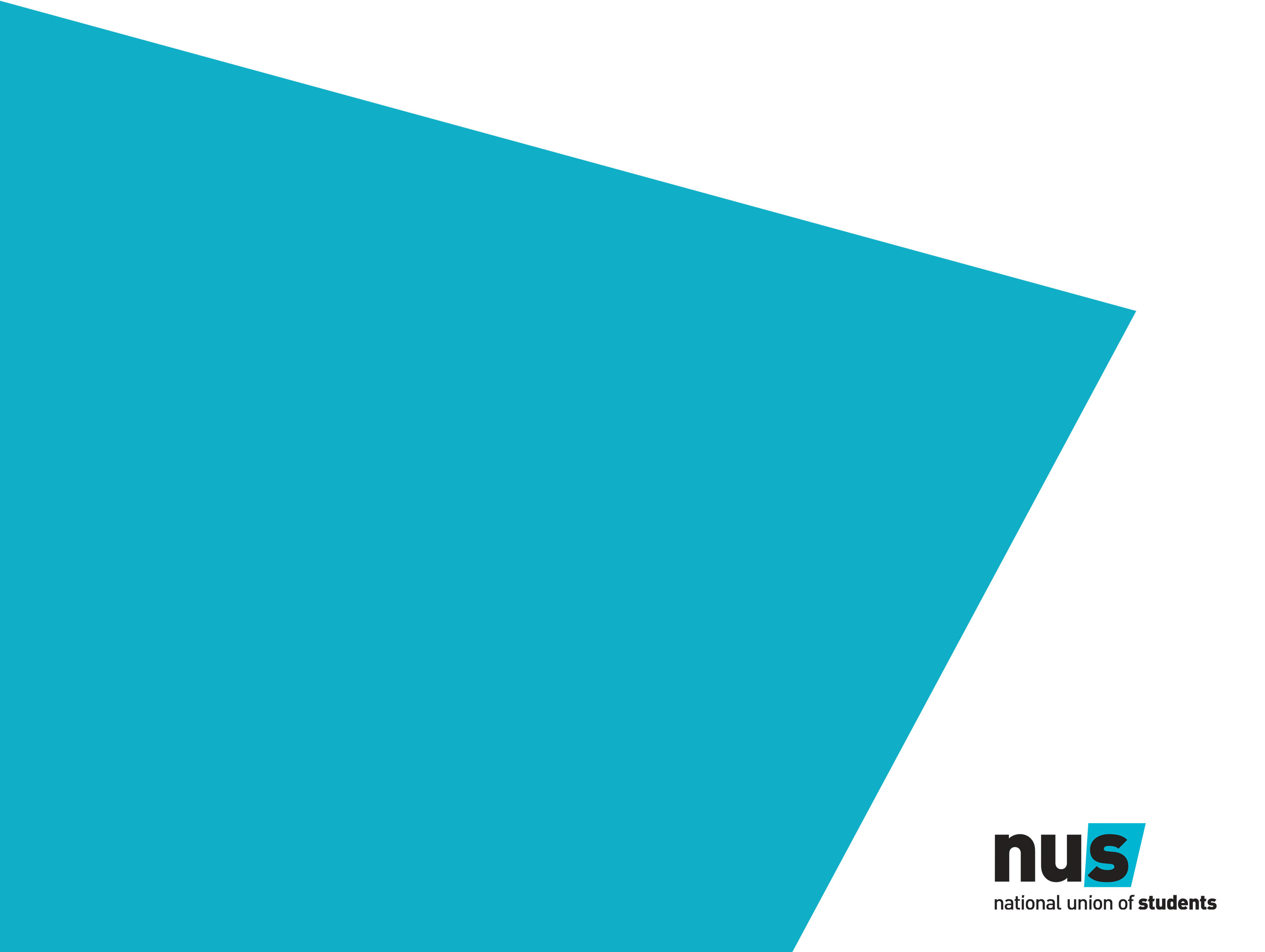 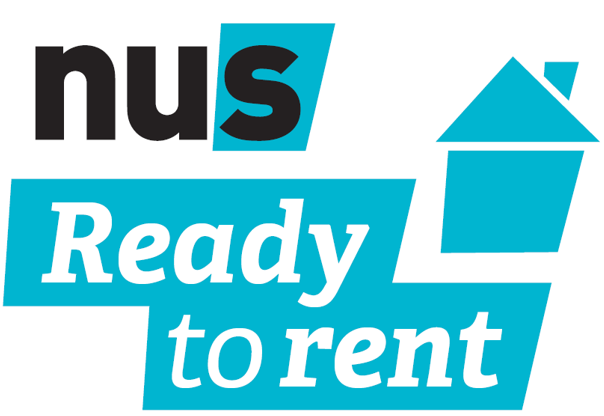 Helfa Cytundebau
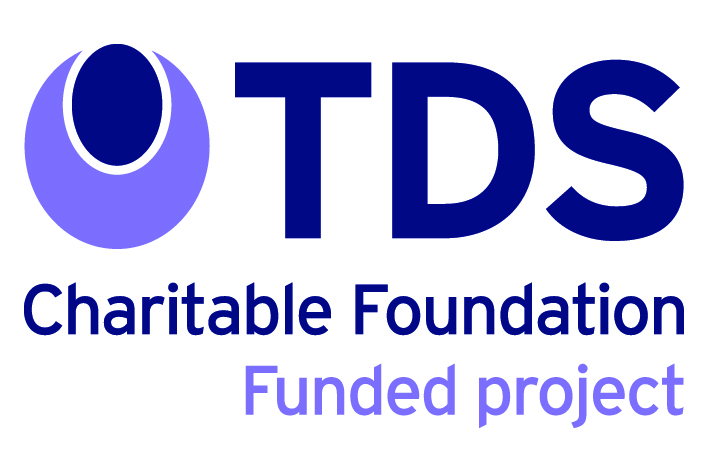 Cytundebau: Beth sydd ynddyn nhw
Tud. 1-3: Manylion ynglŷn â'r cytundeb penodol hwn

Tud. 4-5: Oblygiadau'r Tenant

Tudalen 6: Oblygiadau'r Landlord

Tudalen 7: Sail ar gyfer meddiannu'r eiddo/eich taflu allan

Cofiwch: Mae oblygiadau cyfreithiol yn dal i fod yn berthnasol, hyd yn oed os nad ydynt wedi'u cynnwys yn y cytundeb!
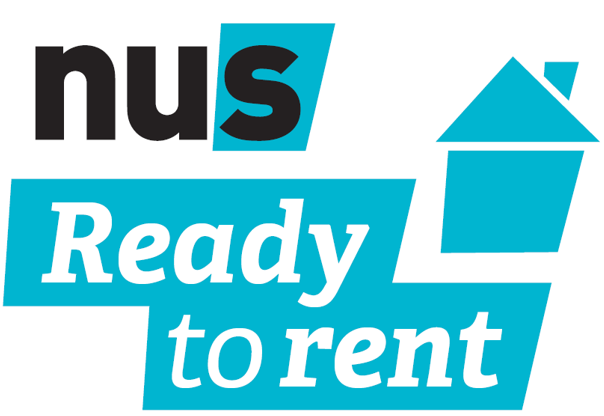 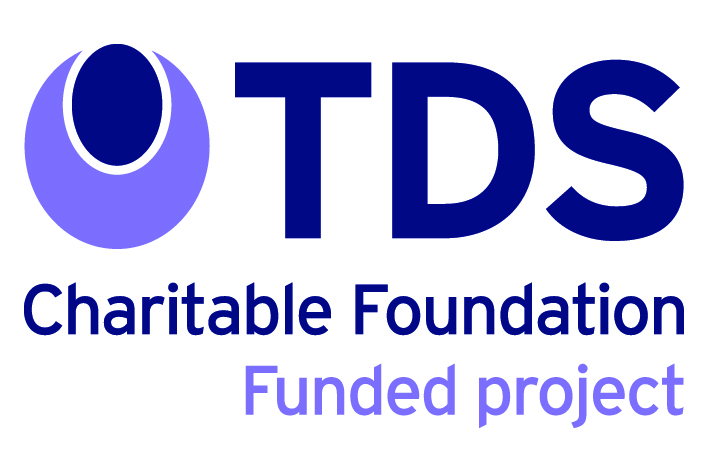 Helfa Cytundebau: Cliwiau
Cyfrifoldebau cyfreithiol y Landlord:

Caniatáu i chi fyw yn yr eiddo heb ymyrraeth/aflonyddu afresymol.
Gwneud unrhyw waith trwsio o fewn cyfnod rhesymol unwaith y rhybuddiwyd nhw ynglŷn â'r sefyllfa
Cynnal yr adeiladwaith a thu allan yr adeilad, gwifrau trydanol, pibellau nwy a dŵr, boileri, toiledau, y sinc, y baddon a rheiddiaduron
Bodloni safonau diogelwch a darparu dogfennaeth i ddangos hyn
Gwarchod eich blaendal
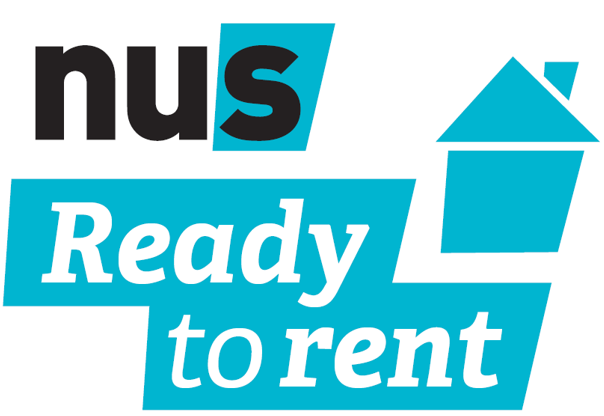 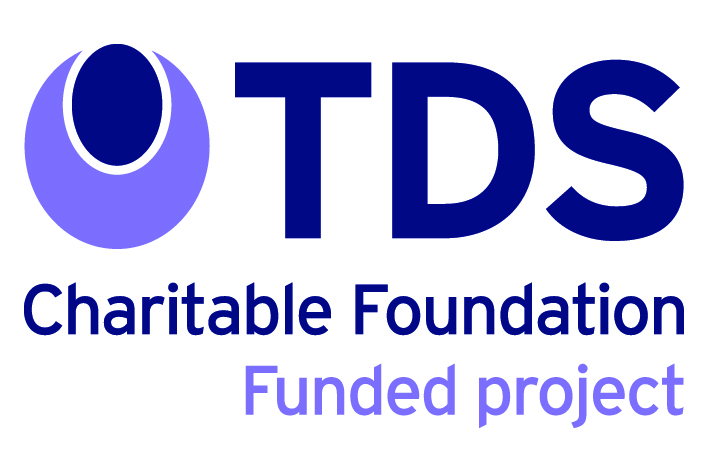 Helfa Cytundebau: Pethau i'w hychwanegu
Gwybodaeth goll:

Enw a chyfeiriad y landlord
Enw'r cynllun gwarchod blaendal a ddefnyddir a'r telerau ar gyfer dal arian yn ôl ar ddiwedd y cytundeb
Pryd dylid talu'r rhent, a sut dylid ei dalu
Manylion unrhyw welliannau neu waith trwsio sydd wedi cael eu cytuno
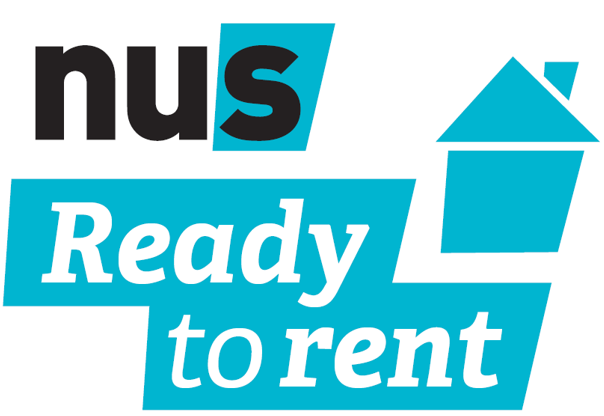 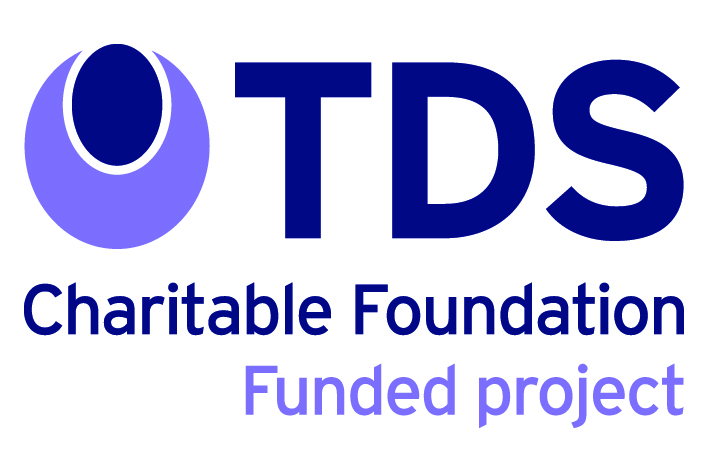 Helfa Cytundebau: Pethau i'w hepgor
Telerau all fod yn annheg:
7.8: "Ni ddylai'r Tenant gadw sŵn ar ôl 11pm" 
7.13: "Bydd y Tenant yn gyfrifol am y £100 cyntaf o gost unrhyw waith trwsio"
7.18: "Rhaid i'r Tenant roi mynediad yn syth i'r Landlord (neu unrhyw un sy'n gweithredu ar ran y Landlord) i'r eiddo ar unrhyw amser rhesymol o'r diwrnod"
7.19: "Rhaid i'r Tenant dychwelyd yr eiddo ac unrhyw eitemau sy'n perthyn i'r Landlord yn yr un cyflwr ag yr oeddynt ar ddechrau'r denantiaeth"
7.20: "Rhaid i'r Tenant dalu am gael yr eiddo wedi'i lanhau'n broffesiynol ar ddiwedd y denantiaeth"
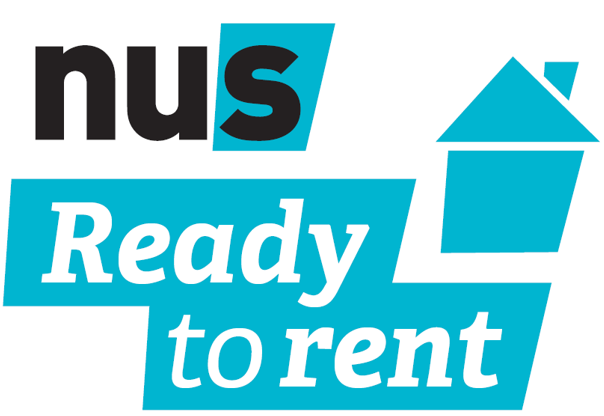 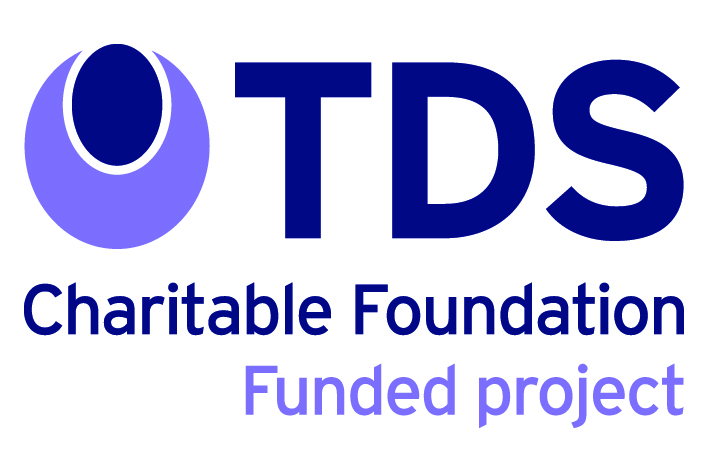 Helfa Cytundebau: Pethau i'w gweld
Dogfennau eraill i'w gweld cyn arwyddo:
Tystysgrif Perfformiad Ynni
Dim Tystysgrif Diogelwch Nwy
Lle bo hynny'n berthnasol:
Ffurflen Gwarantwr
Trwydded Tai Amlfeddiannaeth

Ar ôl arwyddo:
Dylech gael derbyneb pan fyddwch yn trosglwyddo eich blaendal, ynghyd â chadarnhad ei fod wedi cael ei warchod, ymhen 30 diwrnod.
Dylech gael rhestr eiddo pan fyddwch yn symud i mewn. Gwnewch yn sicr ei bod yn gywir a newidiwch hi 
fel sy'n briodol. Lluniwch restr eich hun 
os na roddir un i chi.
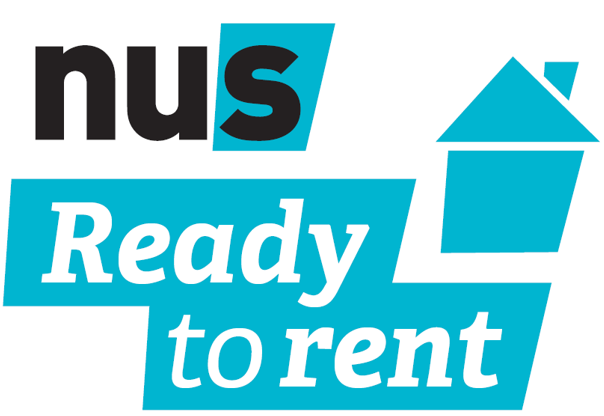 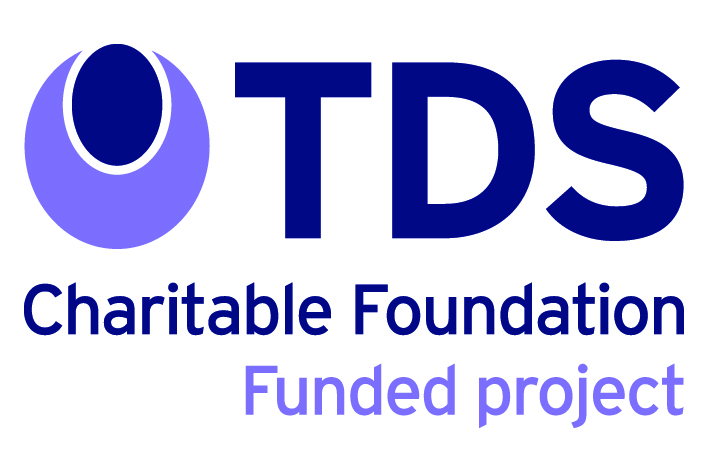 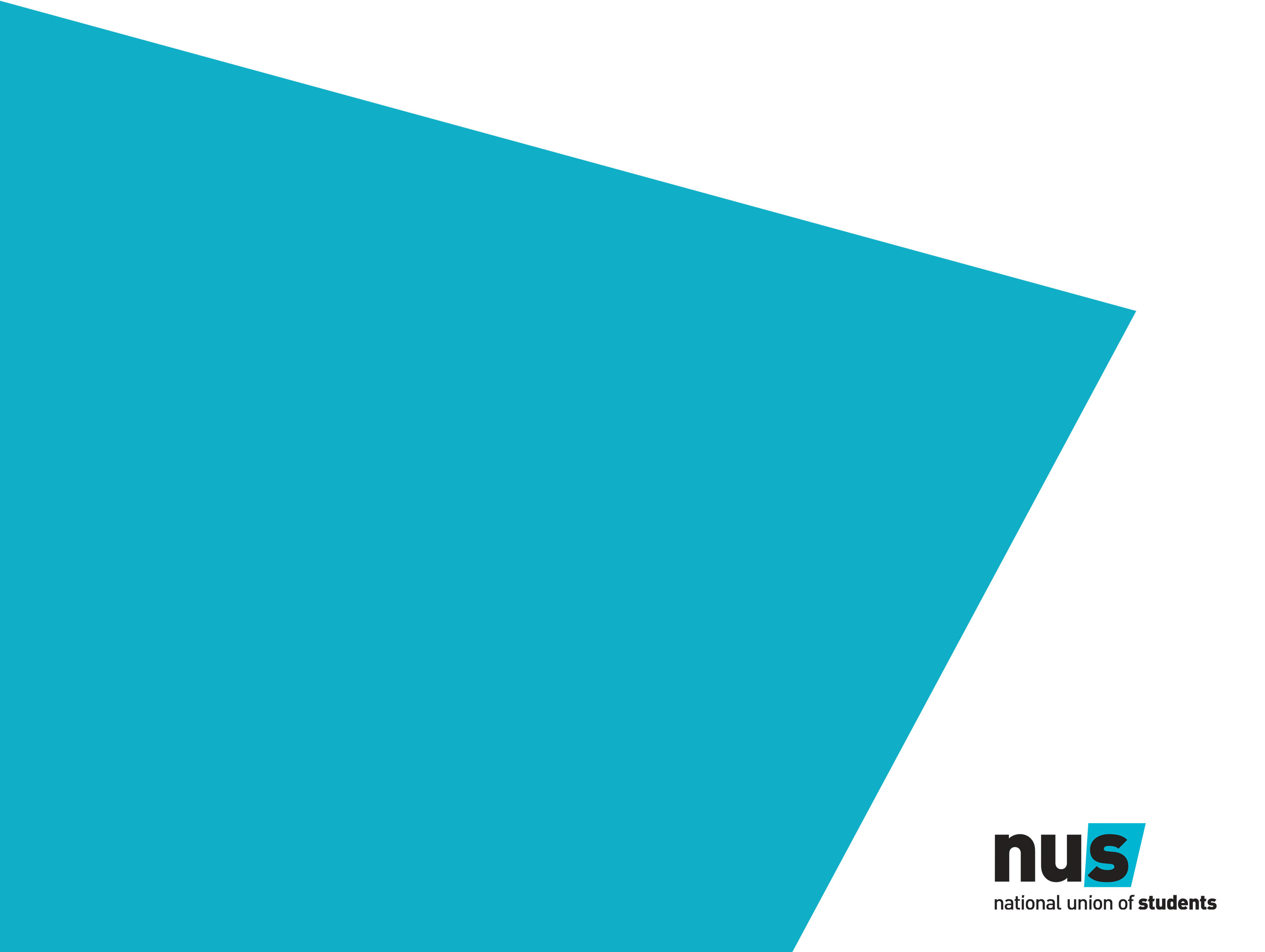 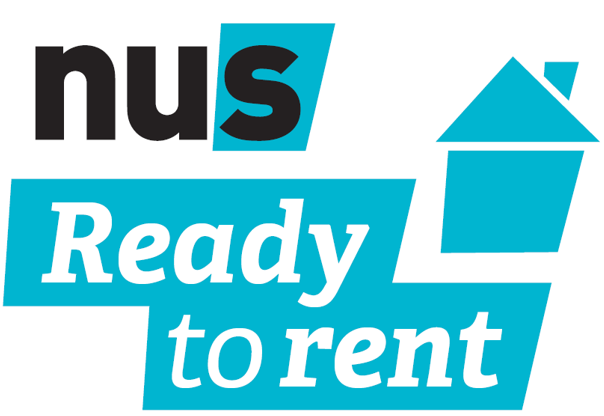 Llinell sbectrwm
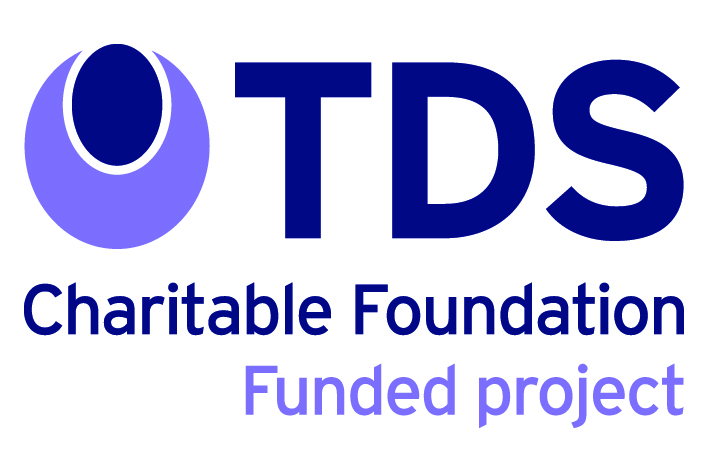 Beth sydd nesaf?
1 Ewch i hyb 'Barod i Rentu' am adnoddau pellach: readytorent.nus.org.uk
2 Ymunwch â ni mewn gweithdai eraill ar
Chwilio am dŷ
Arwyddo cytundeb
Datrys problemau sy'n perthyn i denantiaethau
3 Ewch ati i drefnu gyda rhentwyr eraill
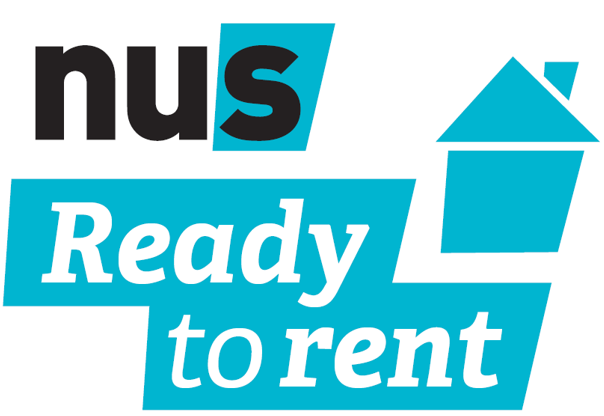 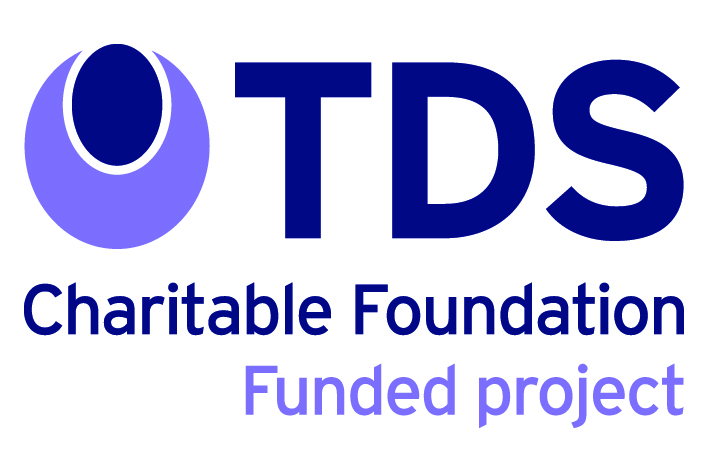